SU/SMU møte torsdag 5.10.2023
Saker
Fritak for karakter i orden og åtferd  
Evaluering av oppstarten
Tilskudd trafikksikringstiltak
Spillpedagogikk
Evt
Forsøk med fritak for karakter i orden og åtferd
Karakterer i orden og oppførsel skiller seg fra karakterene i fag. Dette fordi vurderingen tar utgangspunkt i hva elevene ikke må gjøre eller ikke mestrer. Vi ønsker nå å utforske andre måter å vurdere elever i orden og oppførsel på, enn ved å gi elevene karakter.

Fagfornyelsen vektlegger blant annet dybdelæring, kritisk tenkning, arbeid med de tverrfaglige temaene og elevmedvirkning. Et vurderingssystem i orden og oppførsel bør også bygge opp under dette. Et karaktersystem som kun gir mulighet for å gå ned i karakter er ikke i tråd med intensjonene i læreplanverket om sosial læring og utvikling.
Forsøk med fritak for karakter i orden og åtferd
Selv om vi fjerner karakteren i forsøket, skal elevene fortsatt vurderes i både orden og oppførsel. Skolene må da bruke andre metoder for å gi tilbakemeldinger til elevene. For eksempel kan karakter og anmerkninger erstattes av tilbakemelding til elever gjennom elevsamtaler. Skolene må selv ta ansvar for å utvikle denne vurderingspraksisen, mens Udir vil legge til rette for erfaringsutveksling mellom deltakerne. Deltagere kan selv sørge for regionale og/eller lokale nettverk dersom dette er ønskelig.
Forsøket skal evalueres, og Udir vil inngå avtale med et forskningsmiljø som skal gjøre dette. Deltakelse i forsøket forutsetter et samarbeid med forskningsmiljøet.
Forsøk med fritak for karakter i orden og åtferd
Utdanningsdirektoratet kan etter opplæringsloven § 1-5 godkjenne avvik fra lov og forskrift i sammenheng med tidsavgrensede pedagogiske eller organisatoriske forsøk. Fra skoleåret 2023-24 vil vi organisere et 3-årig nasjonalt initiert forsøk med vurdering orden og oppførsel uten karakter. Hensikten med et slikt forsøk er å finne ut hva man kan lære ved å prøve ut en alternativ ordning, og vurdere om det kan være aktuelt å endre regelverket. 

En sentral del av forsøket er å utforske vurderingspraksiser som alternativ til dagens vurderingsordning med karakter.
Hvor er vi nå?
Karmøy har 4 skoler med og Frakkagjerd er med. Vi ønsker et lokalt nettverk med erfaringsutveksling mellom deltakerne.  
Visma meldingene går ikke direkte hjem lenger. Vi ønsker en dialog med elev og foresatte.
De som ønsker å fortsette med karakter i orden og oppførsel skal ha mulighet til det, men vi finne en ordning som gjør det forutsigbart. Vi må derfor gi elever og foreldre grundig informasjon om forsøket. 
Forsøket skal evalueres av NIFU på vegne av Utdanningsdirektoratet. Deltakere i forsøket er forpliktet til å ta delevalueringen. NIFU vil dele skolene som deltar inn i ulike grupper som får støtte til arbeidet med å utvikle en vurderingspraksis. Vi vil om kort tid sende ut mer informasjon fra NIFU om hvordan evalueringen skal gjennomføres. Denne venter vi på.
3 årig prøveprosjekt – fritak for karakterer i orden og oppførsel
Beholder anmerkningssytemet, men lukket for foresatte
Lærerne må ha fast gjennomgang av anmerkninger (for eksempel en gang pr uke)
Ren info sendes foresatte på mail
Det må være mest mulig likt
Viktigere saker må det ringes hjem om
Ved alvorlige saker skal en kalle inn foresatte til møte

Videre arbeid:
Hvordan gi halvårsvurdering til elevene?
Tidsfrist på å ombestemme seg i forhold til ønske fritak fra karakter
Timeout-rom? Får vi det til?
Felles forståelse og rutiner i personalet må etableres
Skal vi sende positiv sms`er til foresatte?
Oppstarten
Bemanning på plass
Forsvarlig dekning på alle trinn
Lavt sykefravær og godt arbeidsmiljø blant voksne og elever.
Tilskudd trafikksikringstiltak
Vi vet at mange Fau er opptatt av trafikksikker skolevei, og har gode tanker om hva som kan være fine tiltak for å gjøre skoleveien tryggere og bedre for elevene. I stedet for at vi som arbeider sentralt på rådhuset skal prøve å se for oss hva den enkelte skole og lokalmiljø kan ha nytte av, så ønsker vi heller innspill som har rot i en virkelighet. Ber dere som er rektorer videreformidle til leder av FAU muligheten for å søke tilskudd til trafikksikringstiltak. Kom gjerne med forslag/ønsker selv også fra skolen. Søknadsfristen er 1. november, så dersom vi skal søke så trenger vi innspill i løpet av de neste tre ukene, innen 15.10. Tror det var slike tilskuddsmidler Førre fikk laget fin sykkelparkering og sykkelpumpestasjon med sist vinter. 
Søknaden vil bli utformet av noen her på rådhuset dersom noen kommer med ønsker/behov. Det vil være kommunen som formelt står som søker. 

Teksten nedenfor er «sakset» fra invitasjonen om å søke tilskudd til tryggere skoleveier og nærmiljø for 2024. 

Kommuner kan søke om tilskudd til  mer trafikksikre skoleveier og nærmiljø, slik at flere barn og unge kan sykle og gå til skolen. Tilskuddene det kan søkes om kan være trafikantrettede eller fysiske tiltak langs skoleveier og nærmiljø der barn og unge ferdes.
Tilskudd trafikksikringstiltak
Eksempler på tiltak som det kan søkes om tilskudd til er: 
•	Fysiske tiltak på og langs kommunale og fylkeskommunale veier, ved barnehager og skoler og på strekninger utenom vei 	som dekker barn og unges transportbehov.
•	Sykkelparkering.
•	Tiltak for økt sikkerhet i tilknytning til holdeplass for skolebuss 
•	Etablering av drop-soner. 
•	«Snarveier» som er viktig for sikker ferdsel for barn i tilknytning til skoler og nærmiljø. 
•	Skilting og oppmerking av hjertesoner. 
•	Belysning i kryssingssteder for fotgjengere og syklister

Faktorer som vil bli vektlagt når søknader skal vurderes er: 
•	Tiltak som gir tilrettelegging for sikker gåing og sykling til og fra skolen vil bli vektlagt. 
•	Tiltaket inngår i etablering av Hjertesone.
•	For større tiltak vil det videre telle positivt om tiltaket inngår i en kommunal trafikksikkerhetsplan. 
•	Tiltaket er delfinansiert med minst 50 % av søker
Spillpedagogikk
Ungdomsskolene fikk 450 000 til innkjøp av gaming pc`er
Anbud avsluttet. TBU får mellom 7 – 10 gamin pc`er. 
Innreder eget gaming rom som skal dekoreres av en som kan det.
Mål om oppstart før jul.
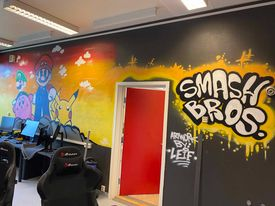 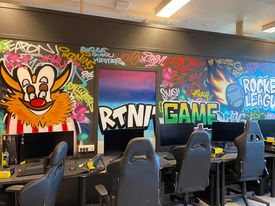 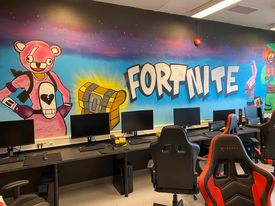 Evt.